Рисунок карандашом. Размещение изображения на листе. Определение общих пропорциональных отношений лица
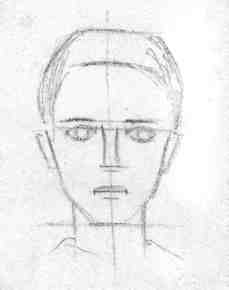 Уточнение пропорций лица, прорисовка общей формы глаз, носа, рта, прически и воротника.
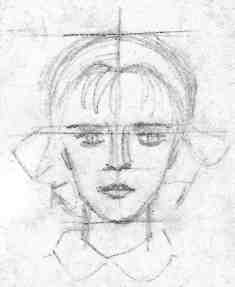 Завершение рисунка с помощью светотеневой моделировки формы – создание образа.
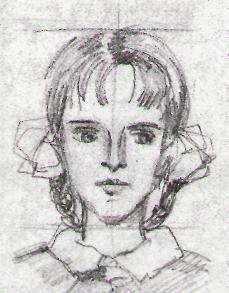 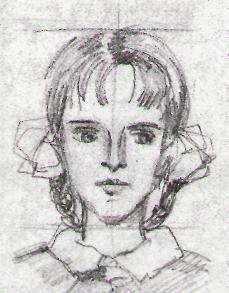 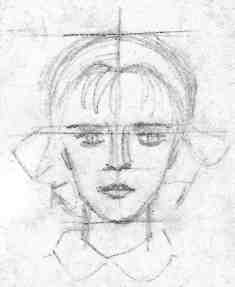 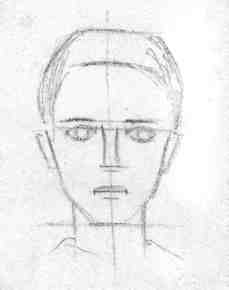 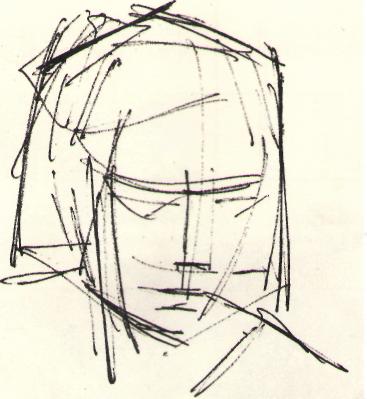 Композиционное размещение рисунка на листе, определение общей формы головы.
Уточнение общей формы деталей лица, нанесение легкой тени для выявления объема головы.
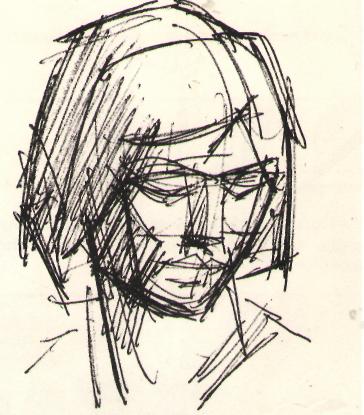 Уточнение рисунка с помощью света и тени.
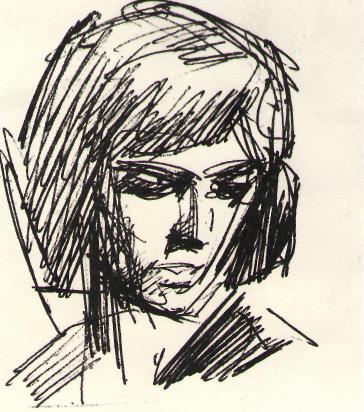 Завершение работы – обобщение формы, передача характерных особенностей модели, создание образа.
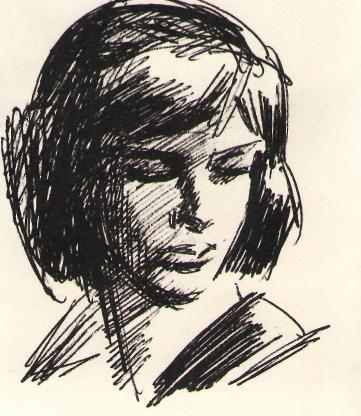 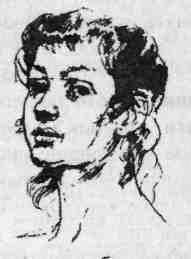 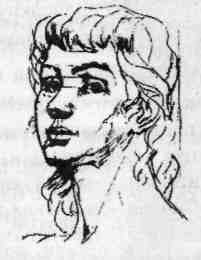 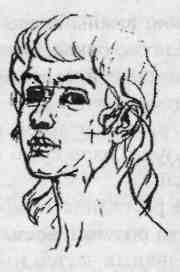 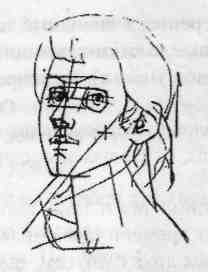